Vytvoření Researcher ID ve WOS – na http://www.researcherid.com
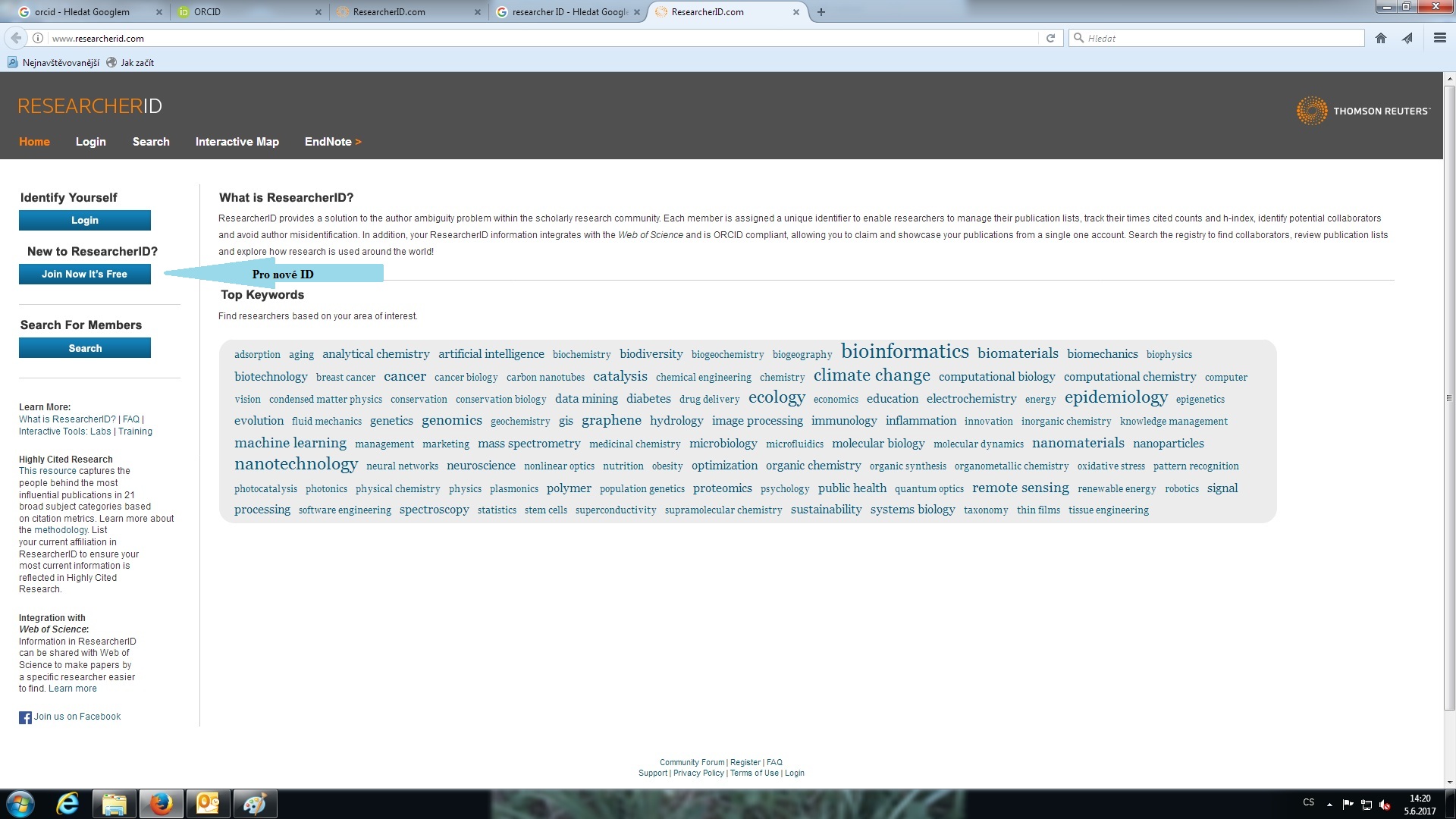 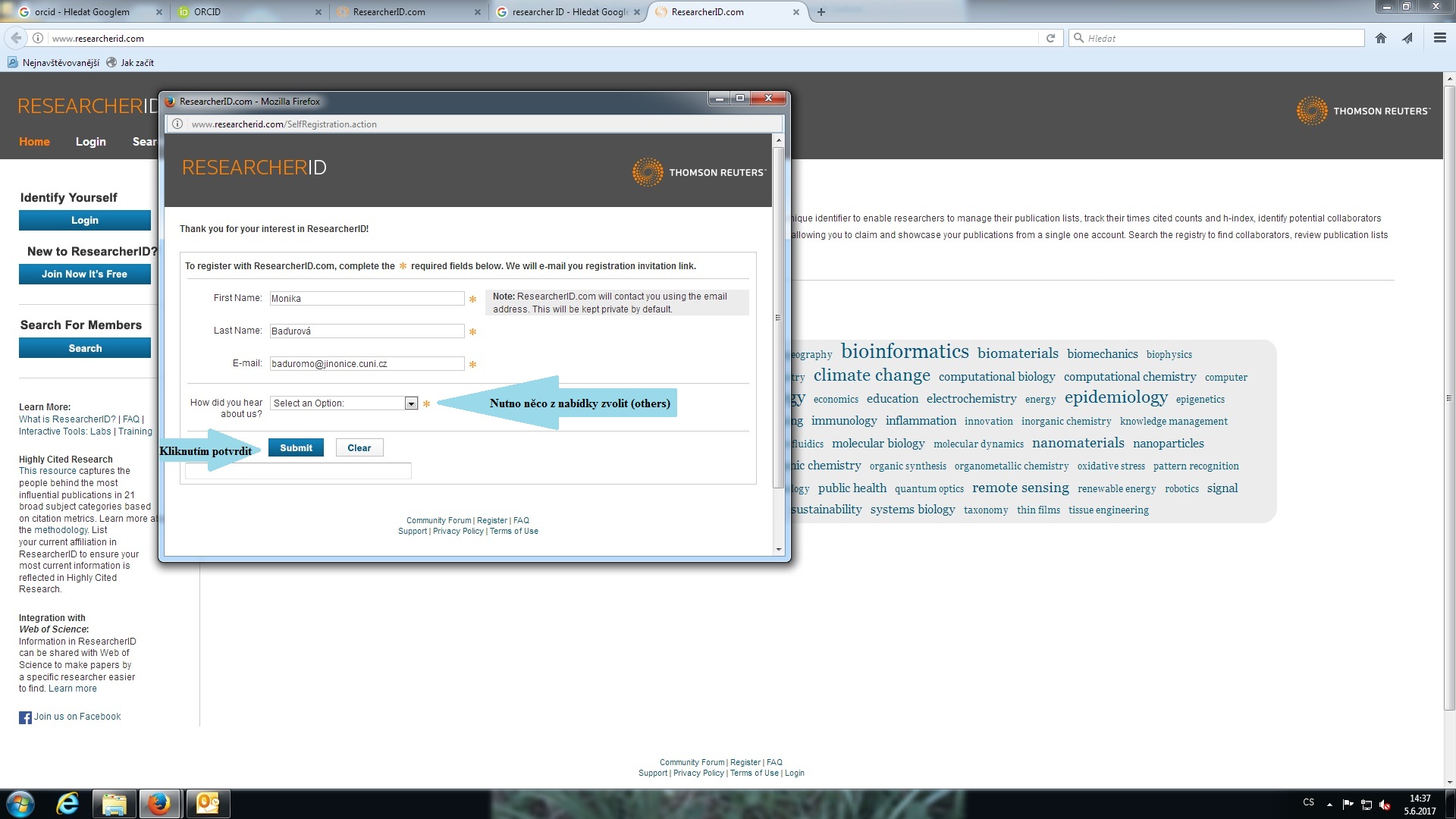 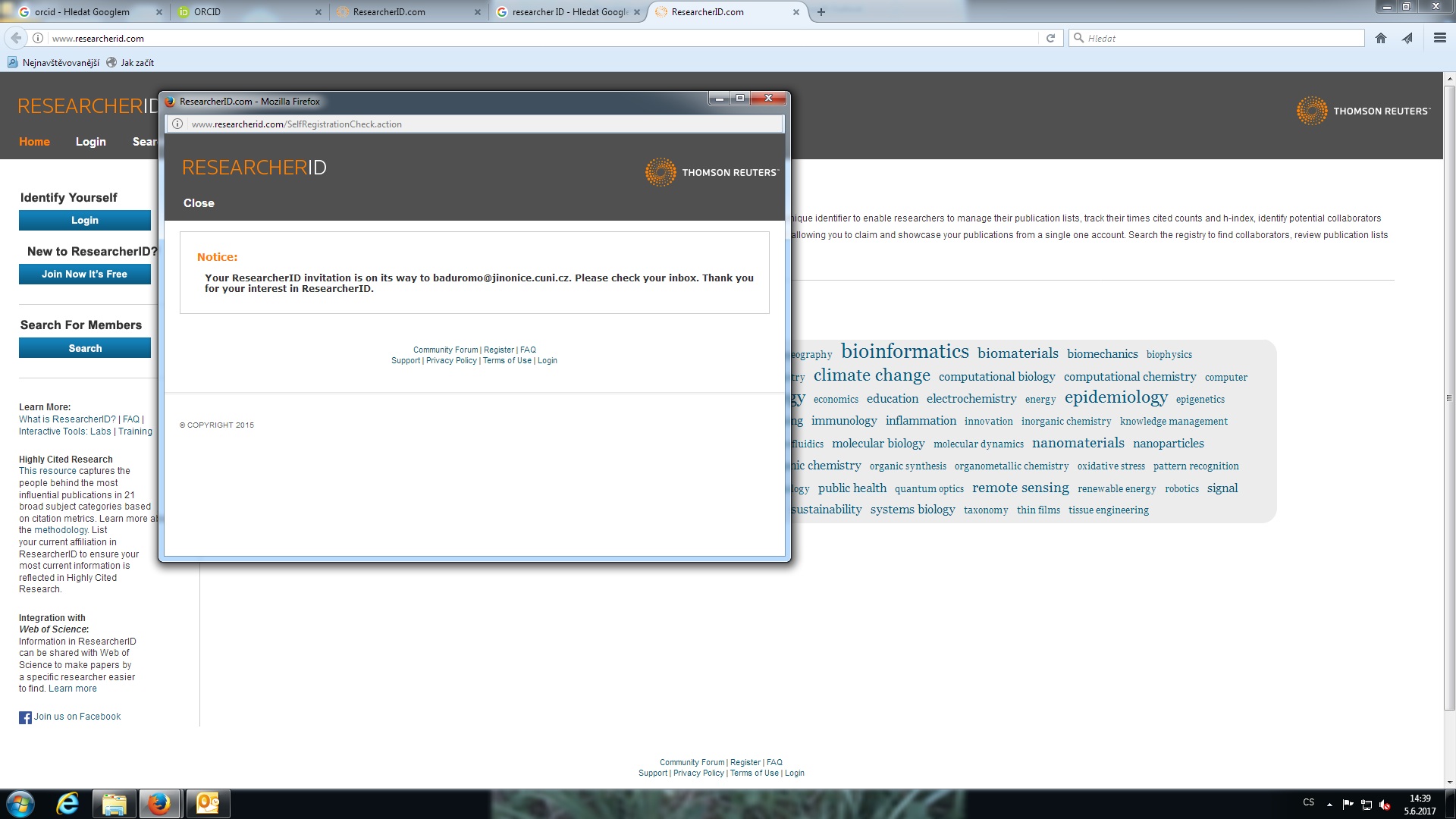 Po odeslání vstupních údajů přijde potvrzovací mail – 		            někdy to může trvat delší dobu
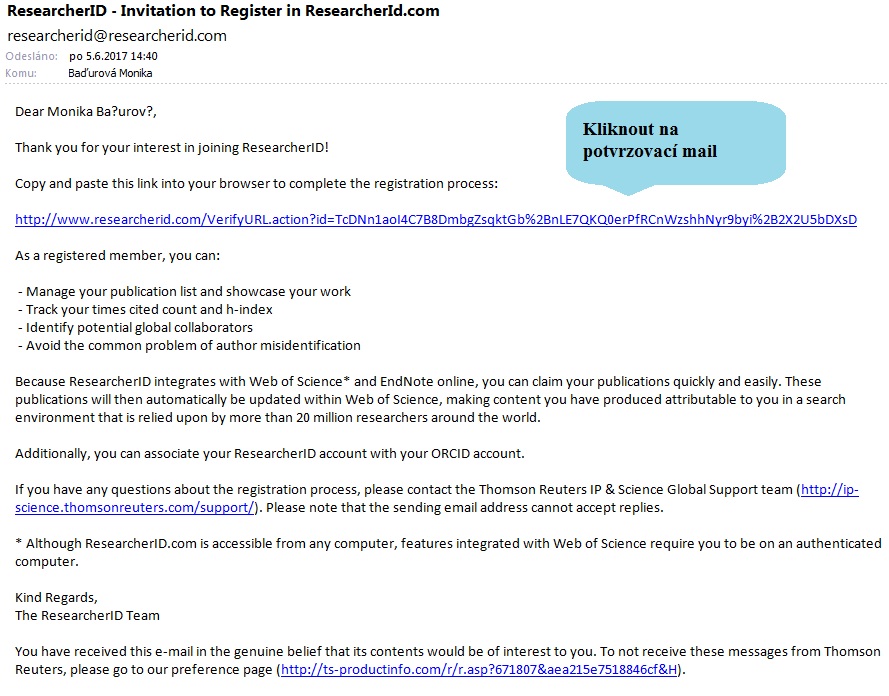 Vyplnění základních údajů profilu – kromě jména a emailu název a adresa zaměstnavatele
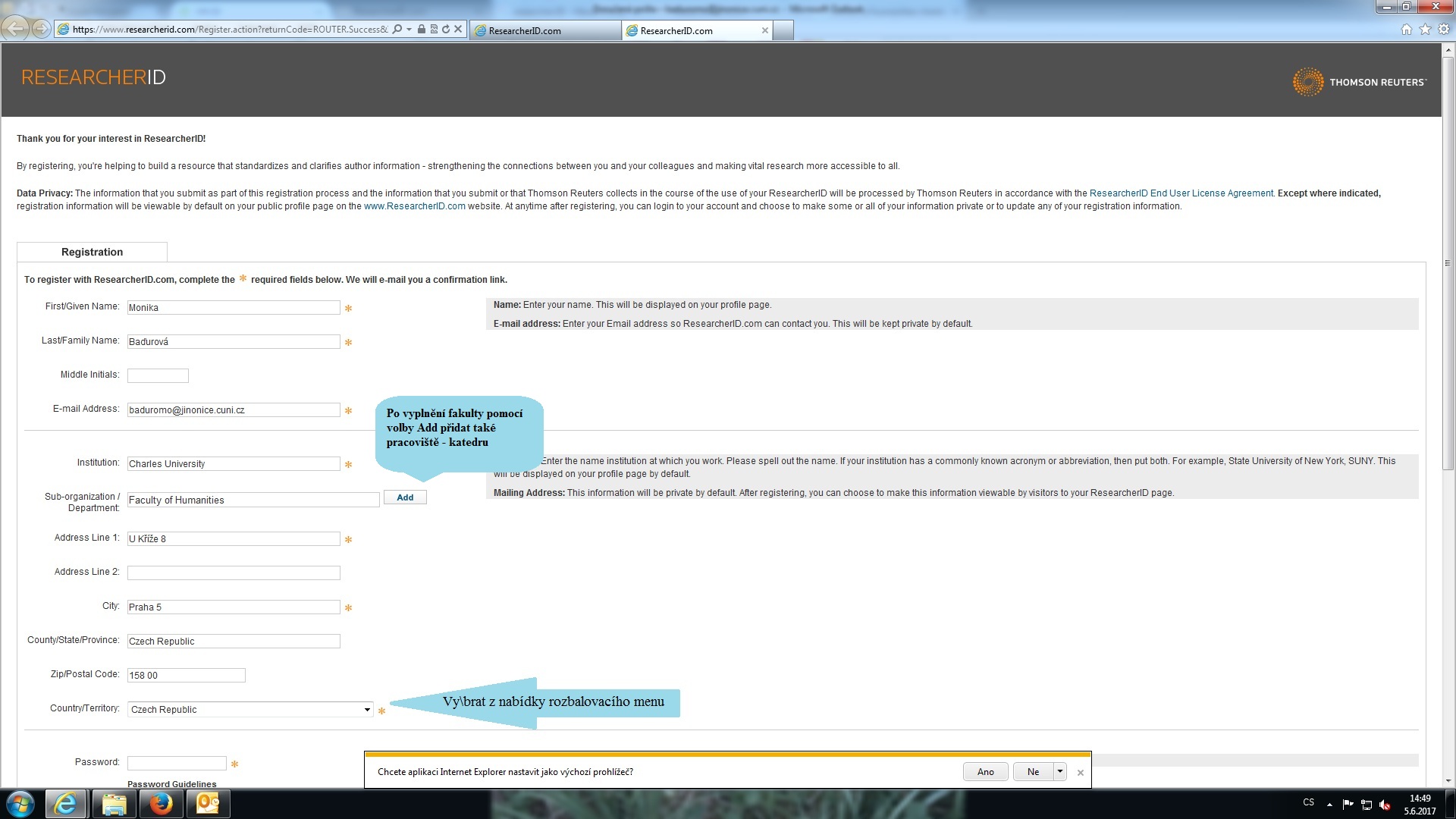 Nastavení hesla, kontrolní otázky pro případ zapomenutí hesla
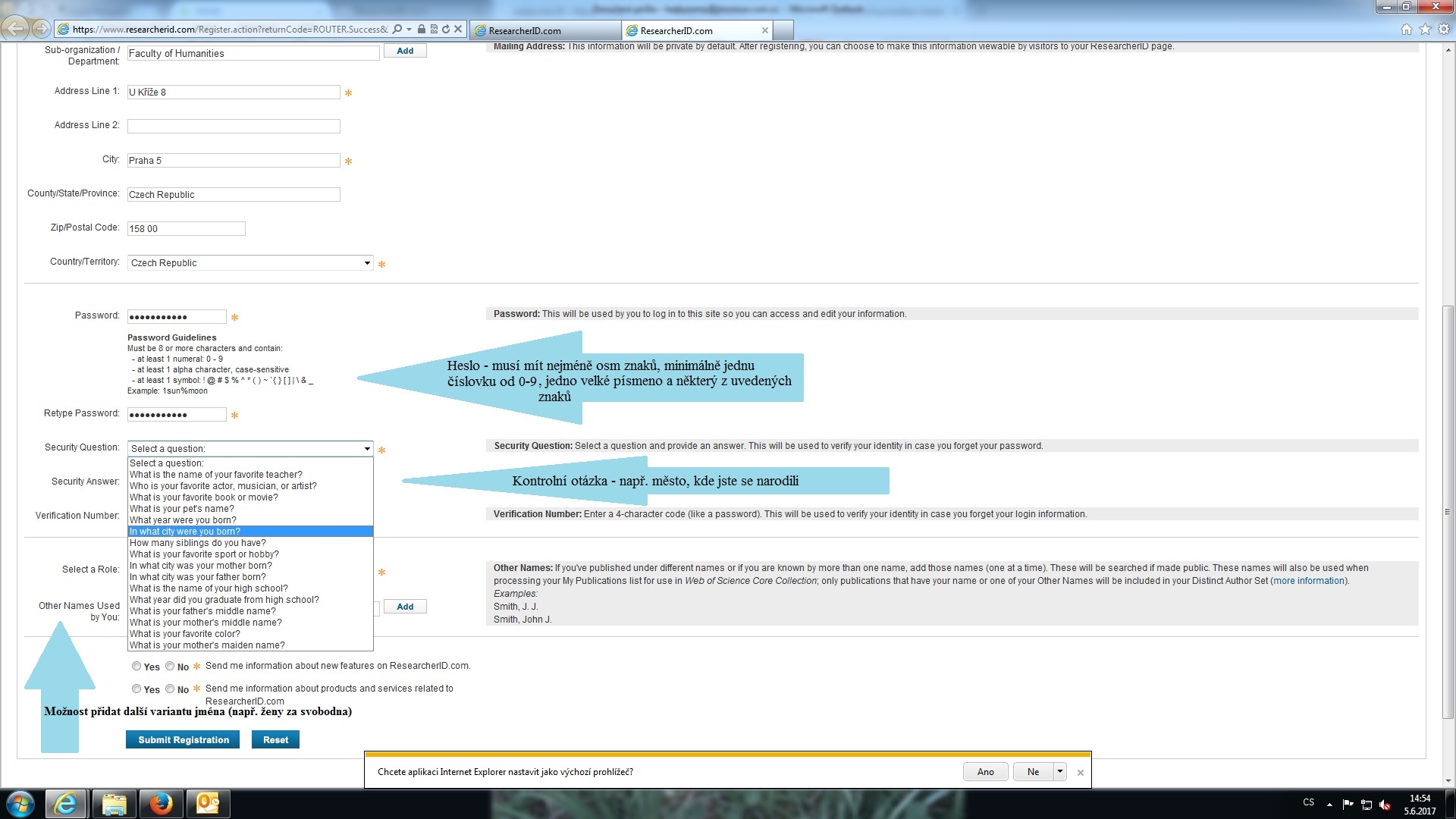 Zadání ověřovacího číselného kódu (pro případ zapomenutého hesla), povolání
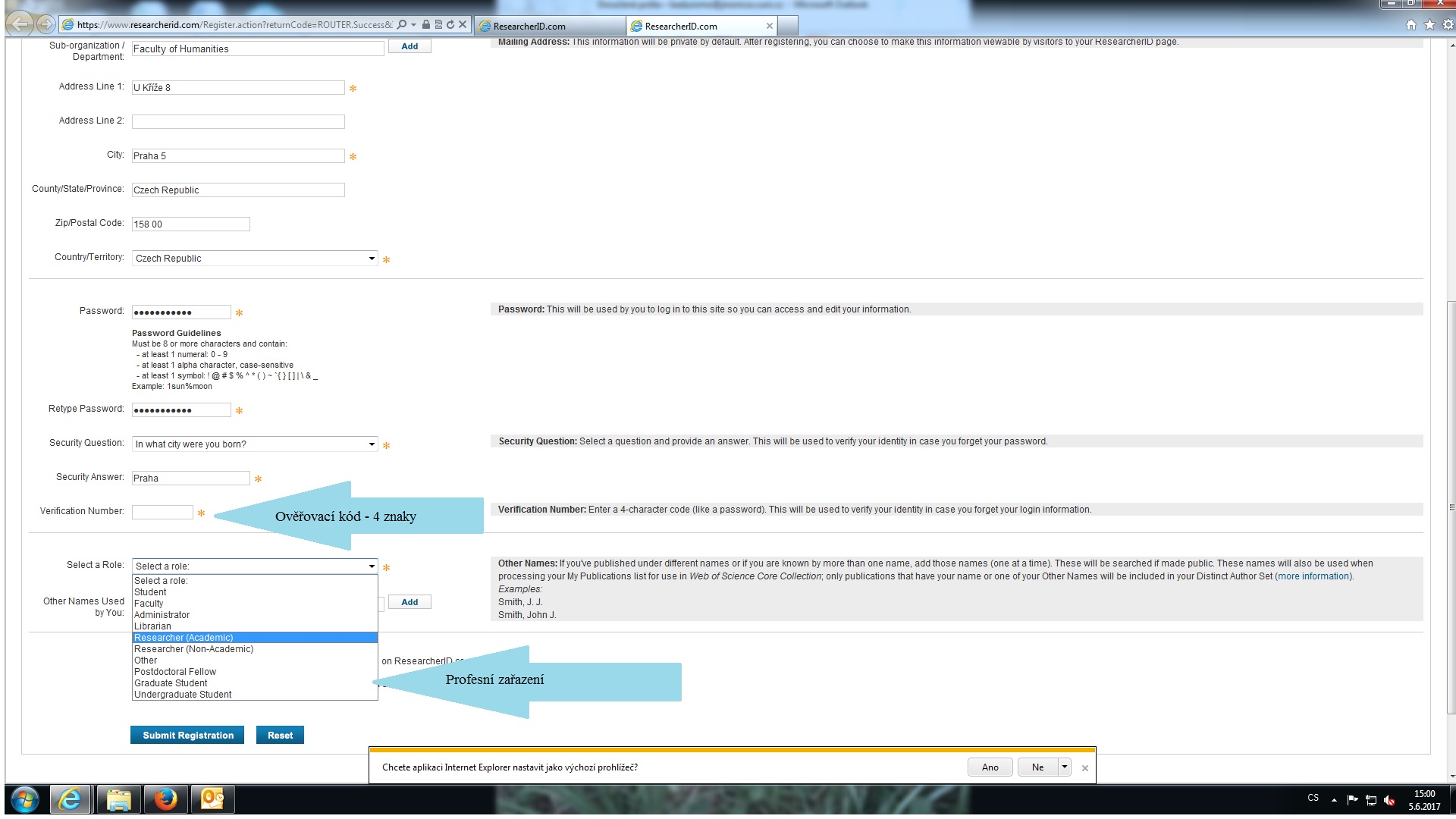 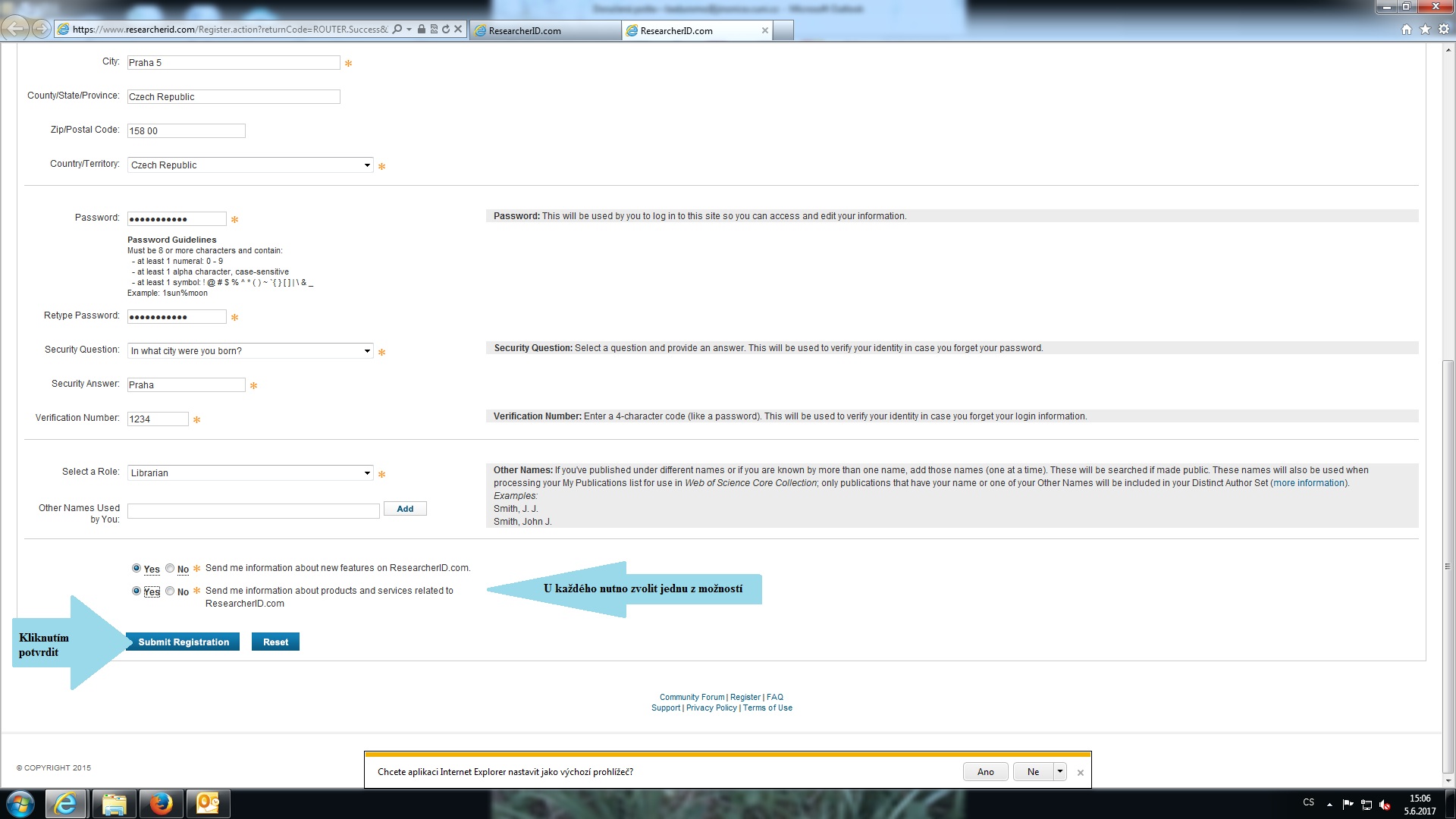 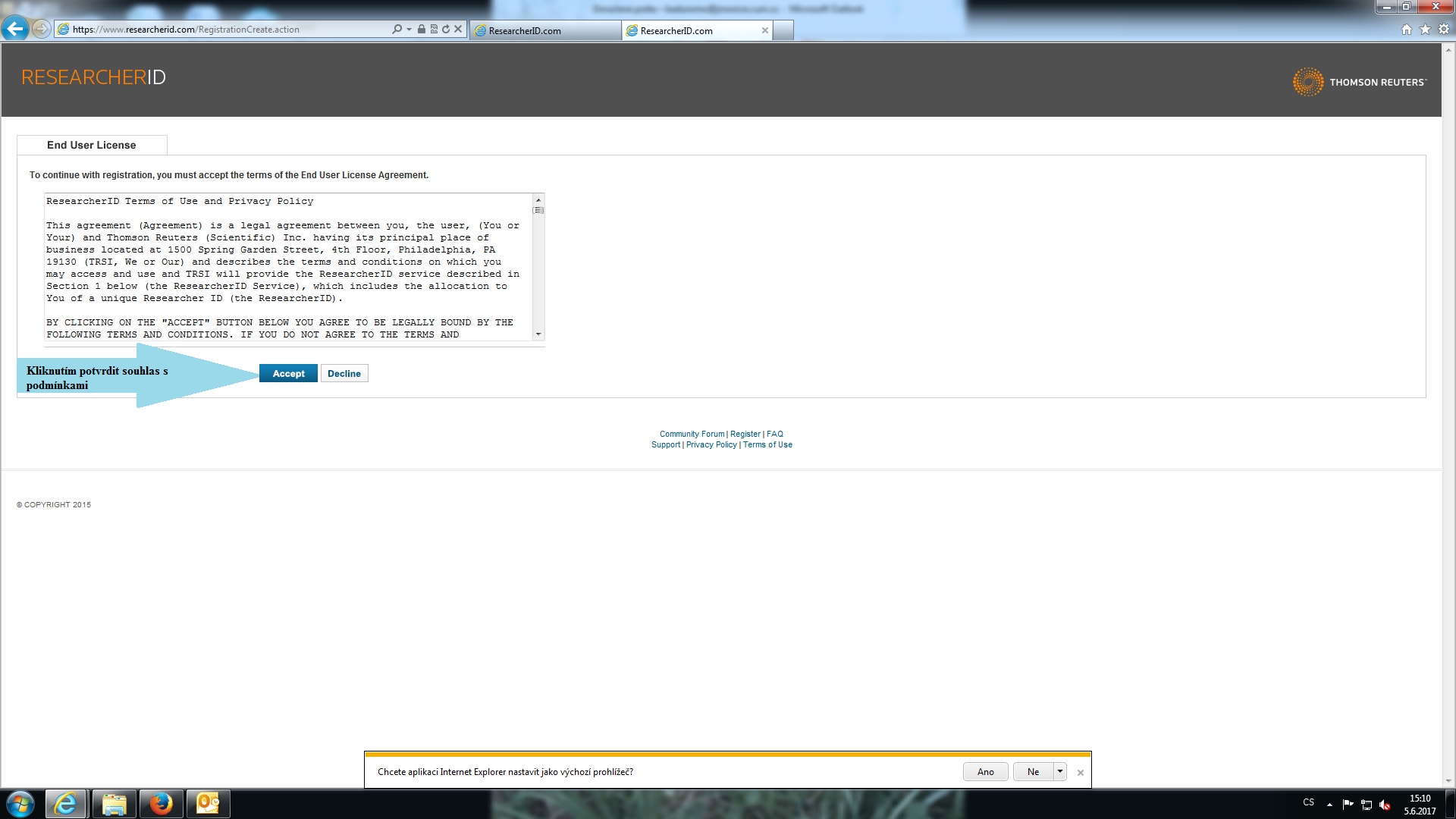 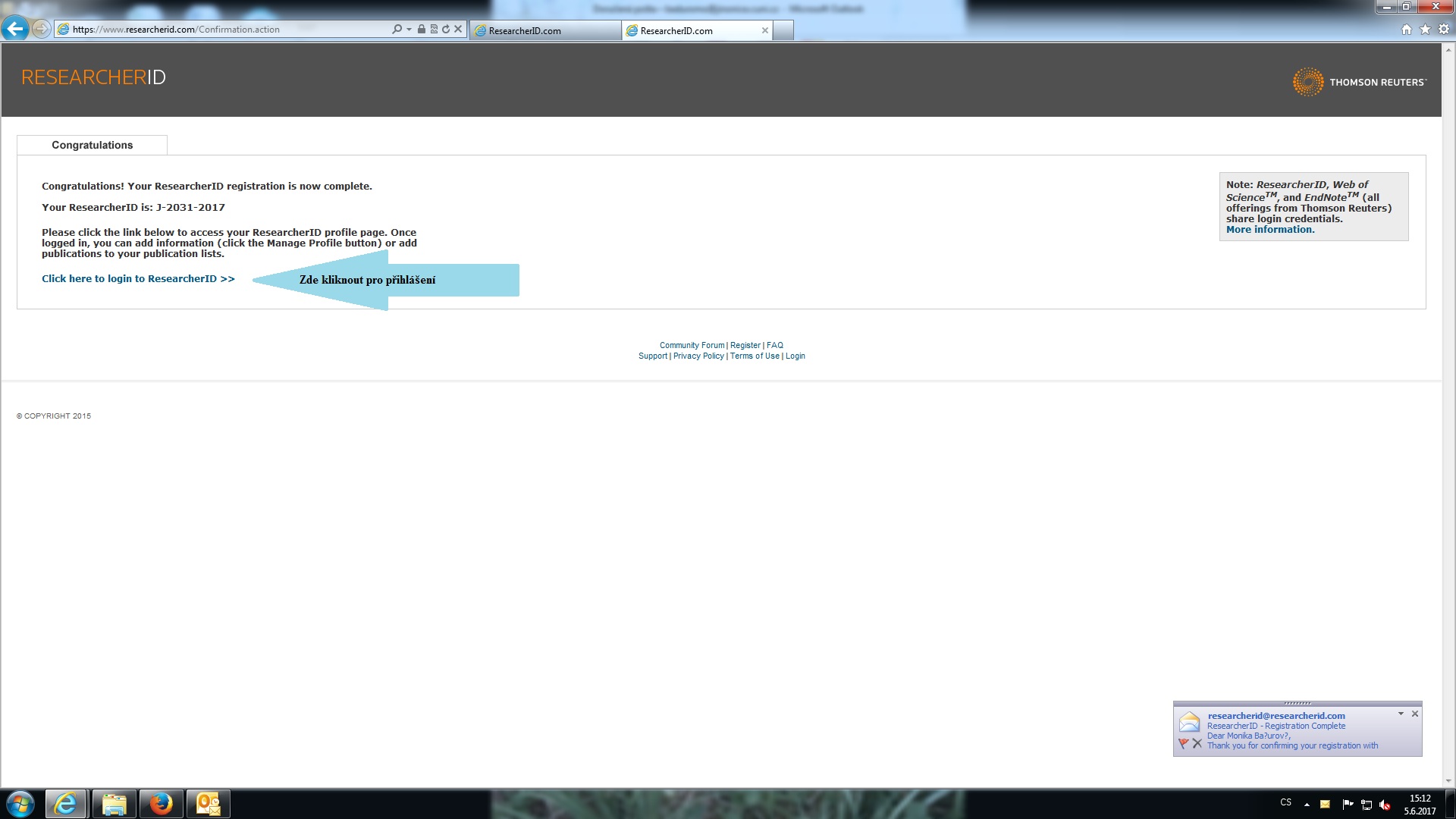 Možnost vytvořit si ORCID z odkazu z WOS nebo provázat existující ORCID s Researcher ID
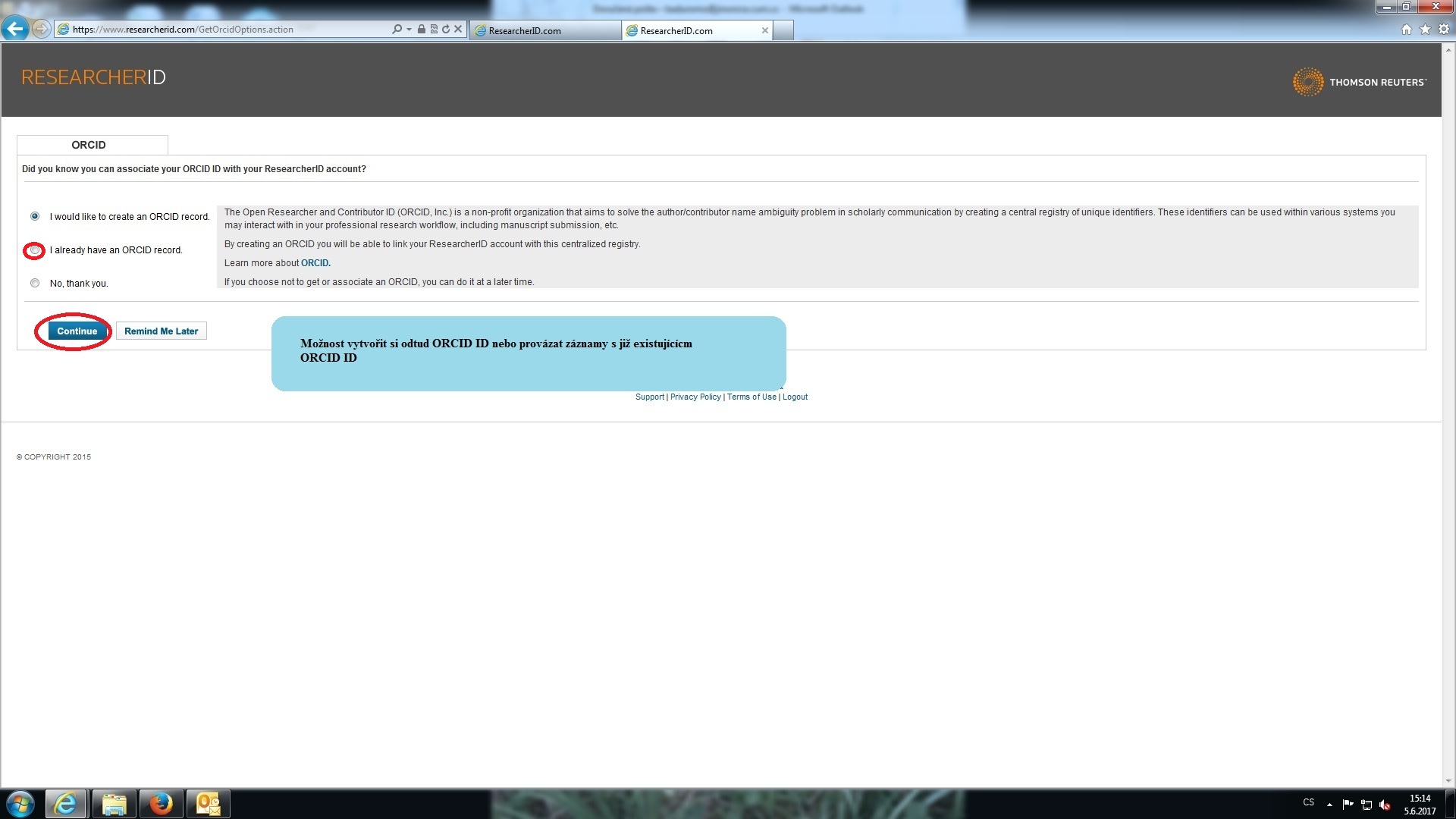 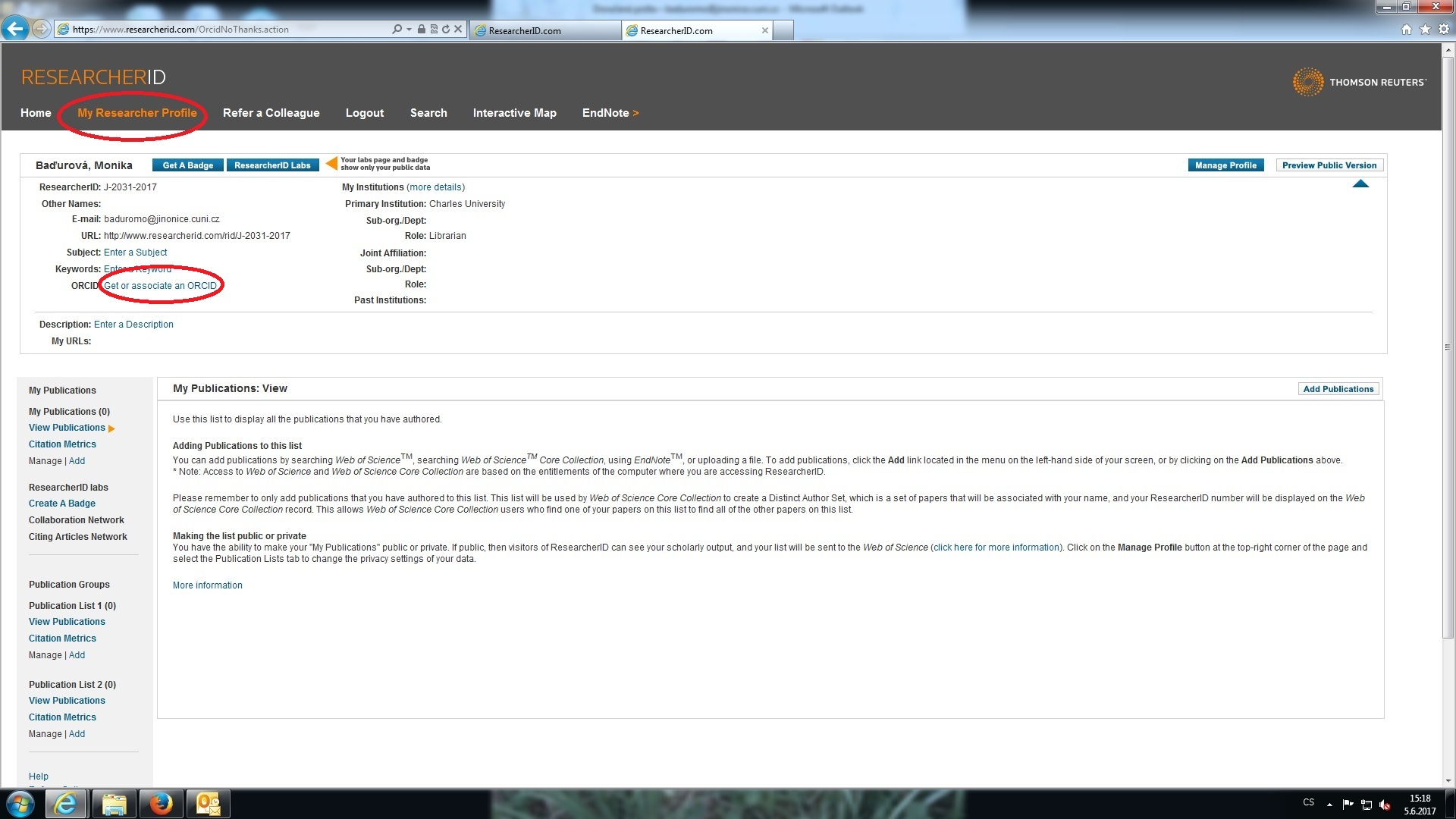 Možnost importu publikací z WOS do ORCID – nejprve je třeba vlastní publikace přiřadit ke svému Research ID
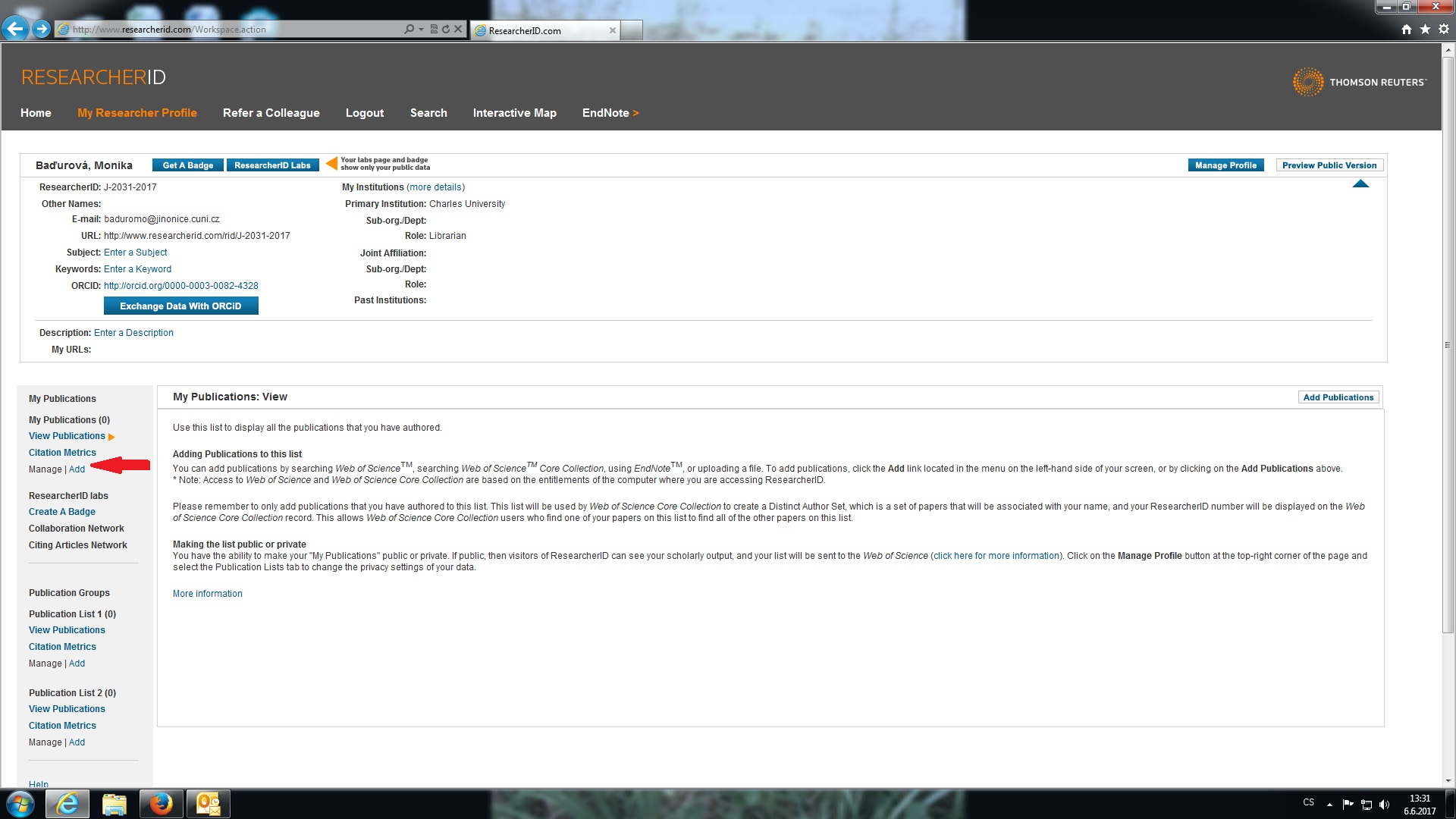 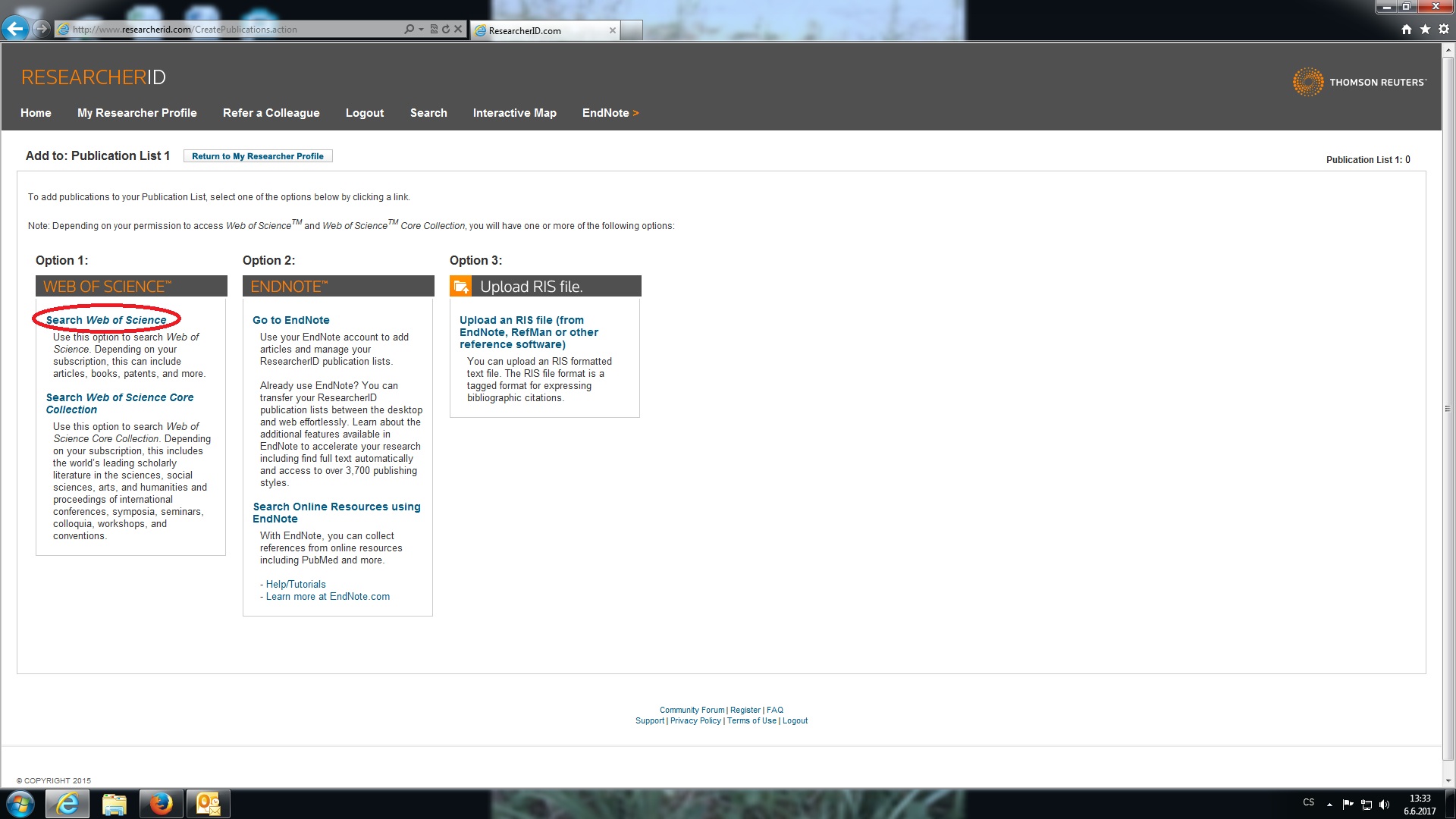 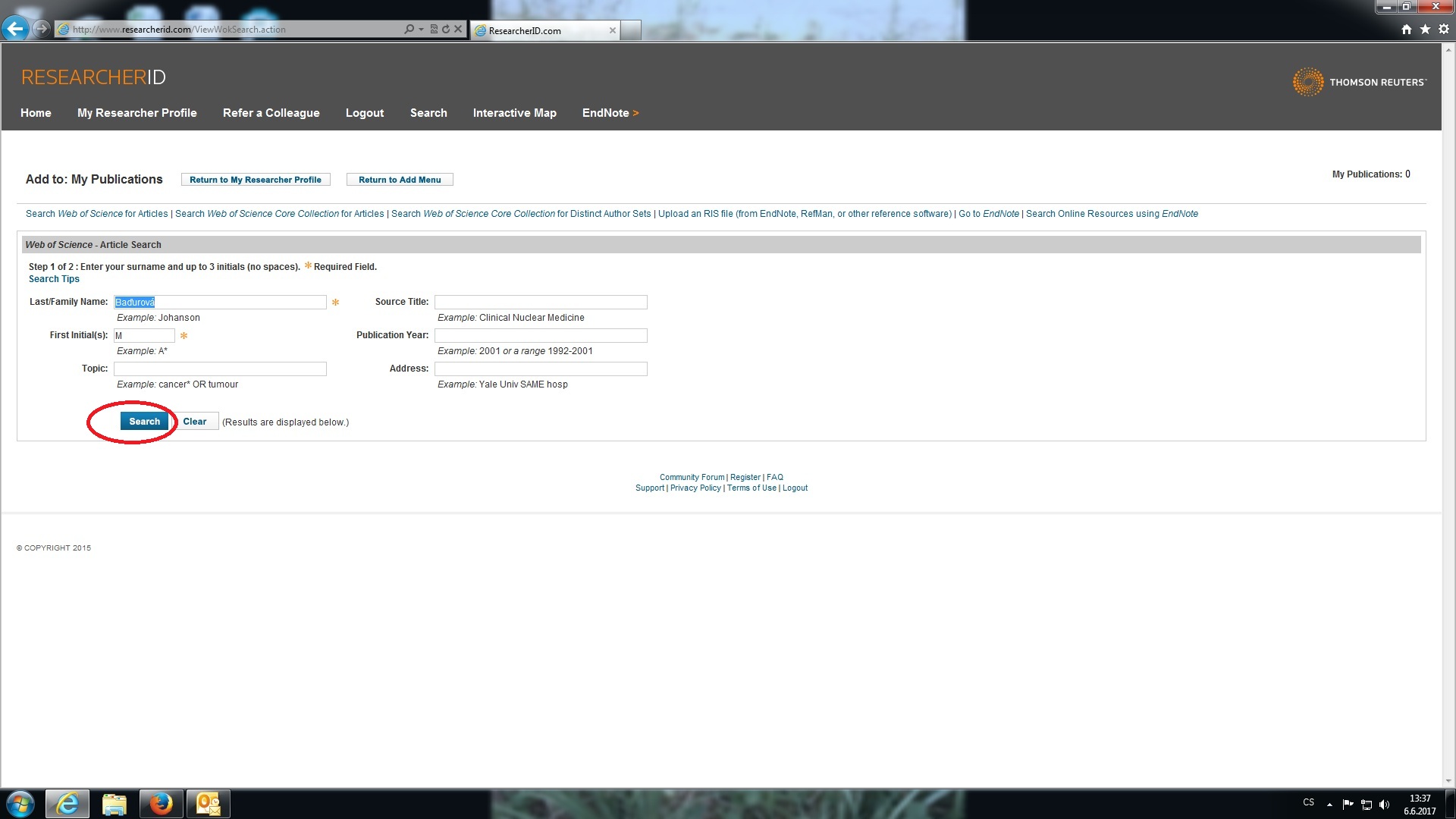 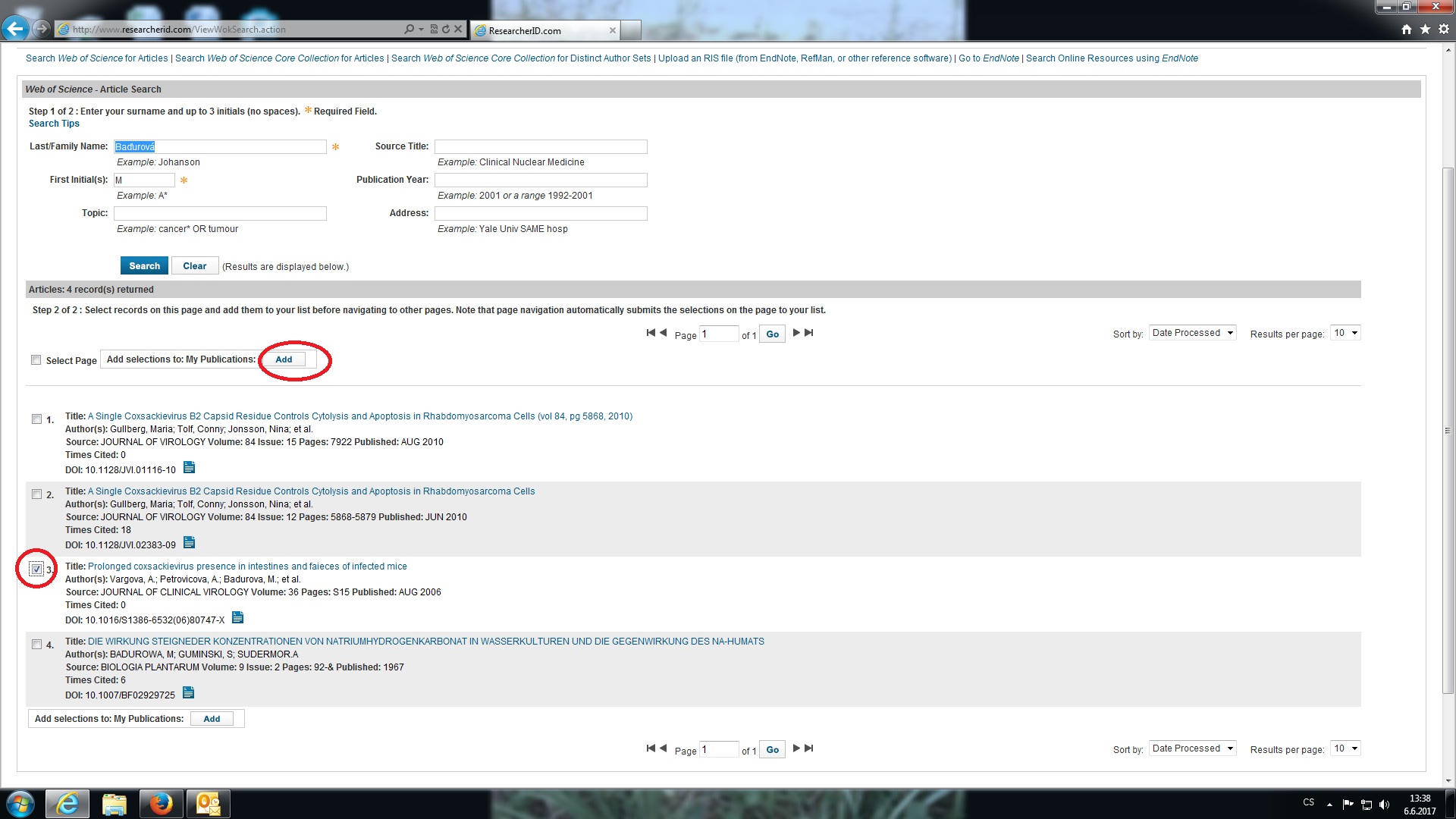 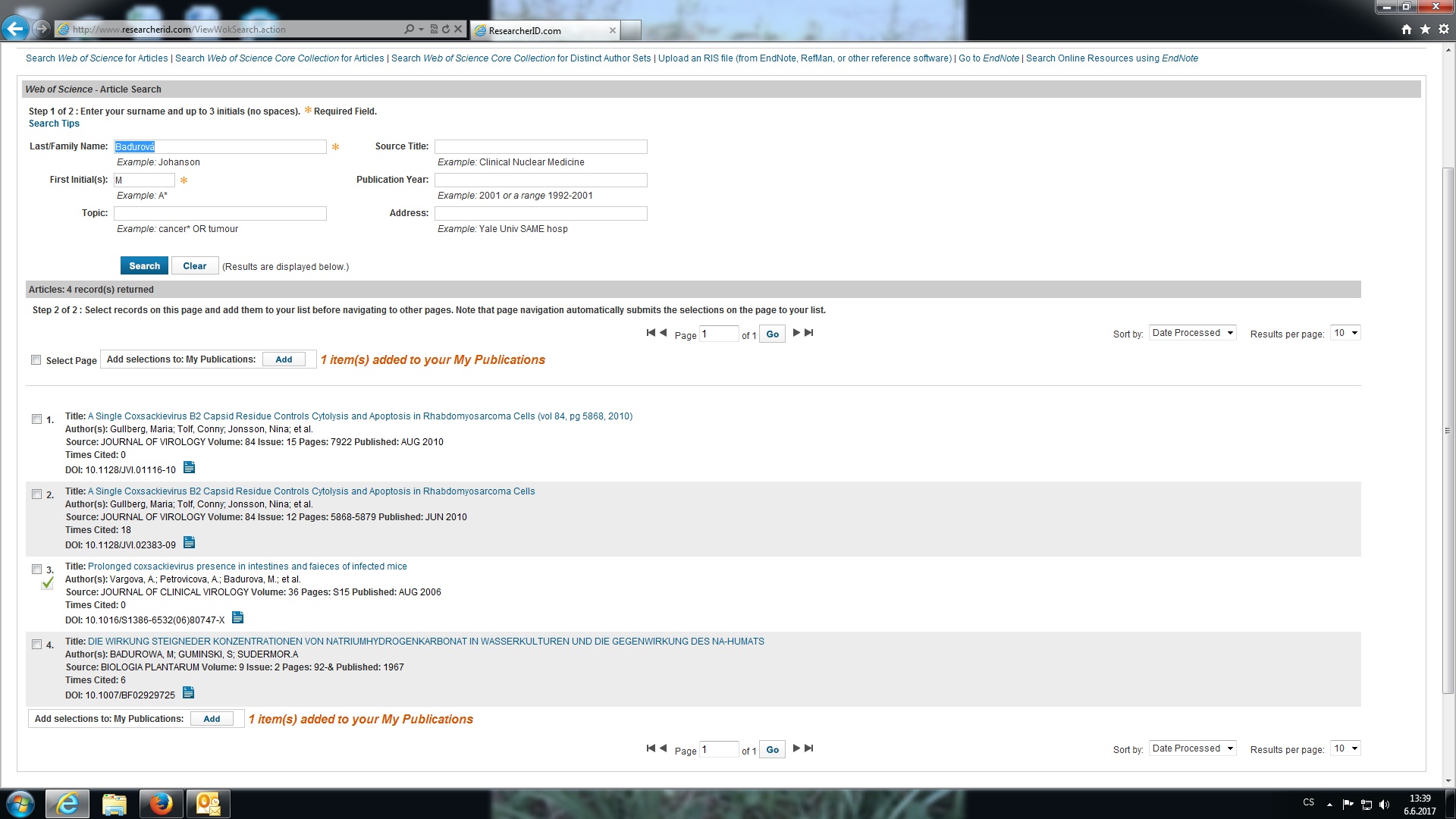 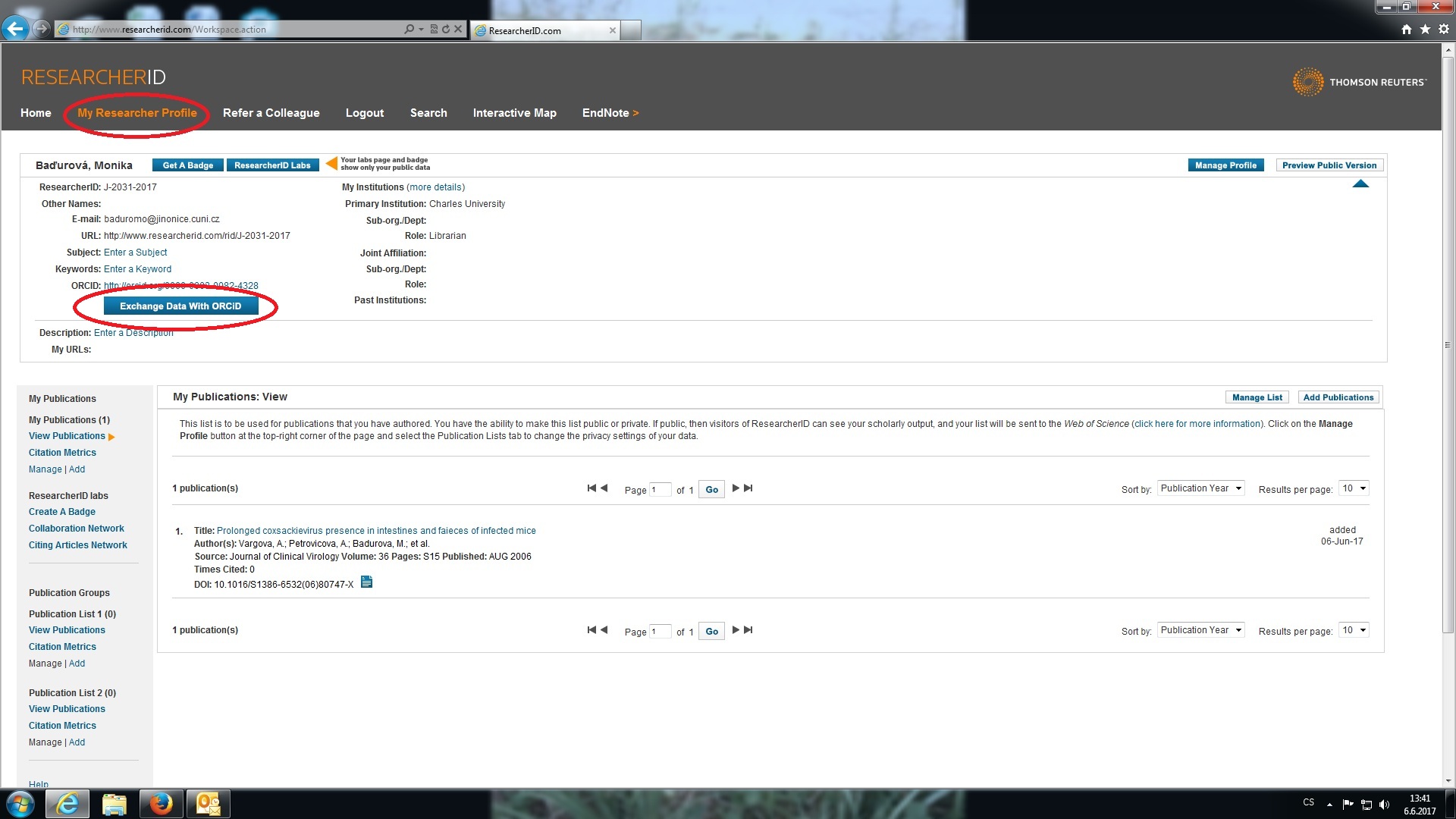 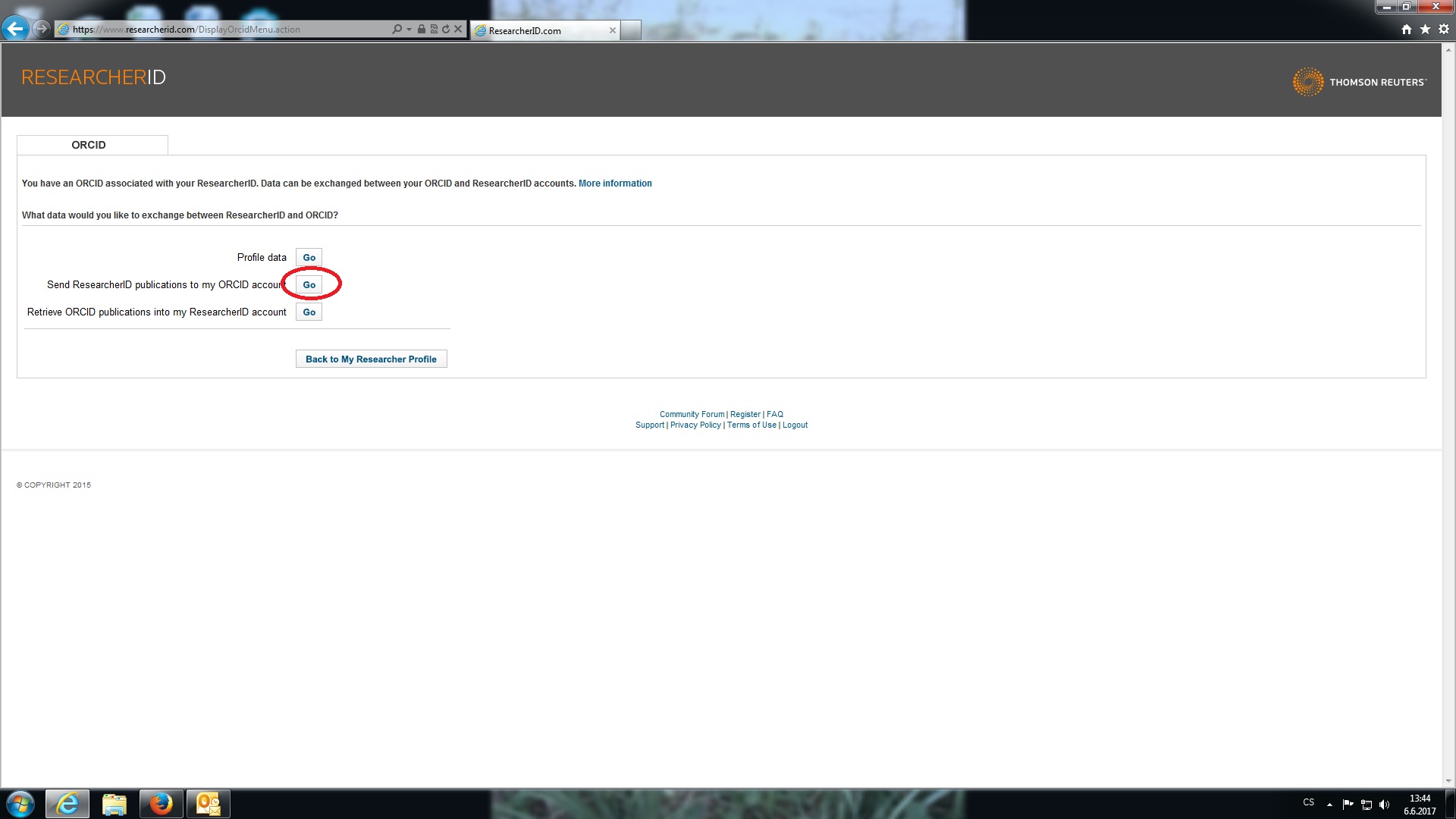 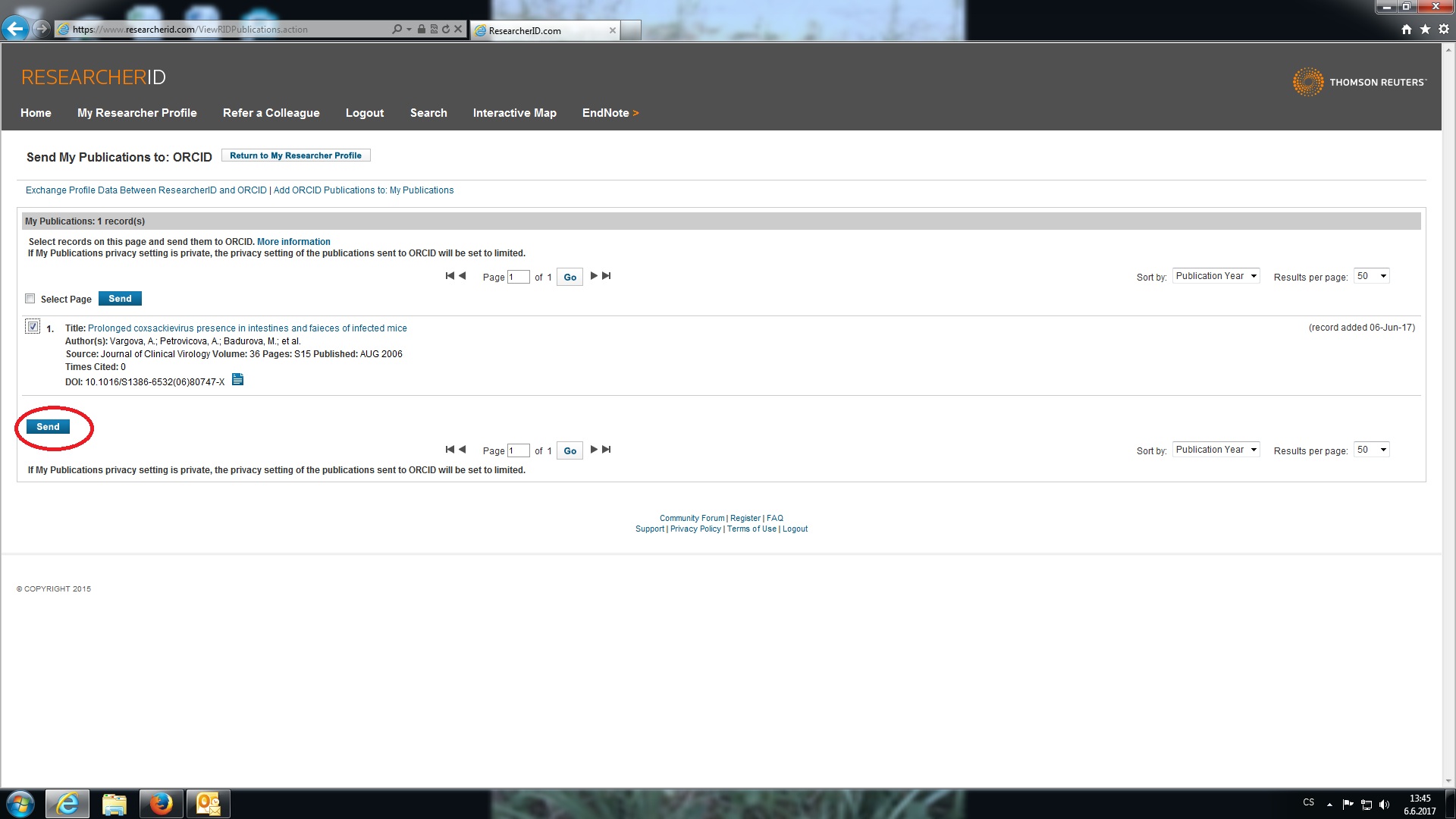 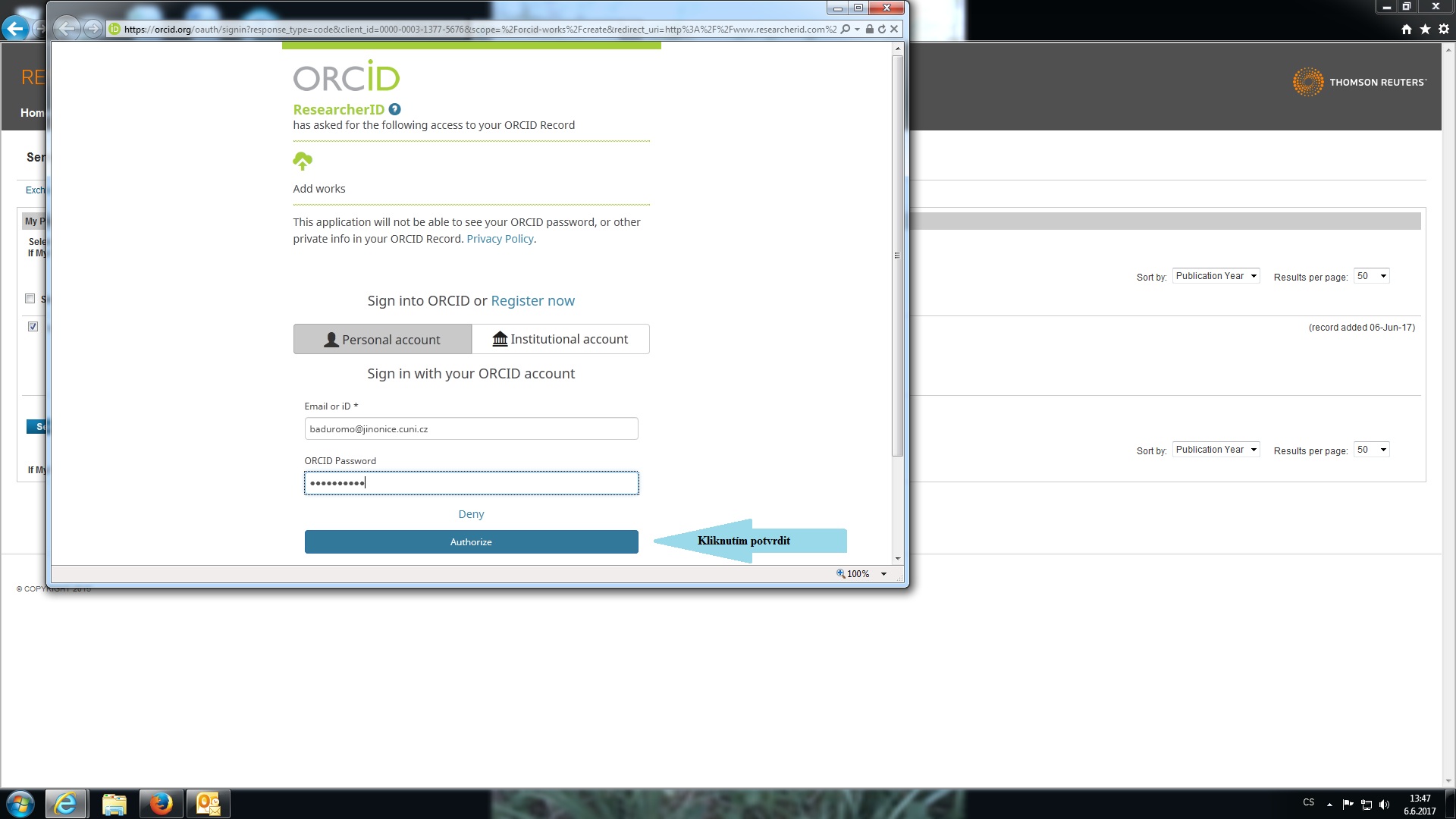 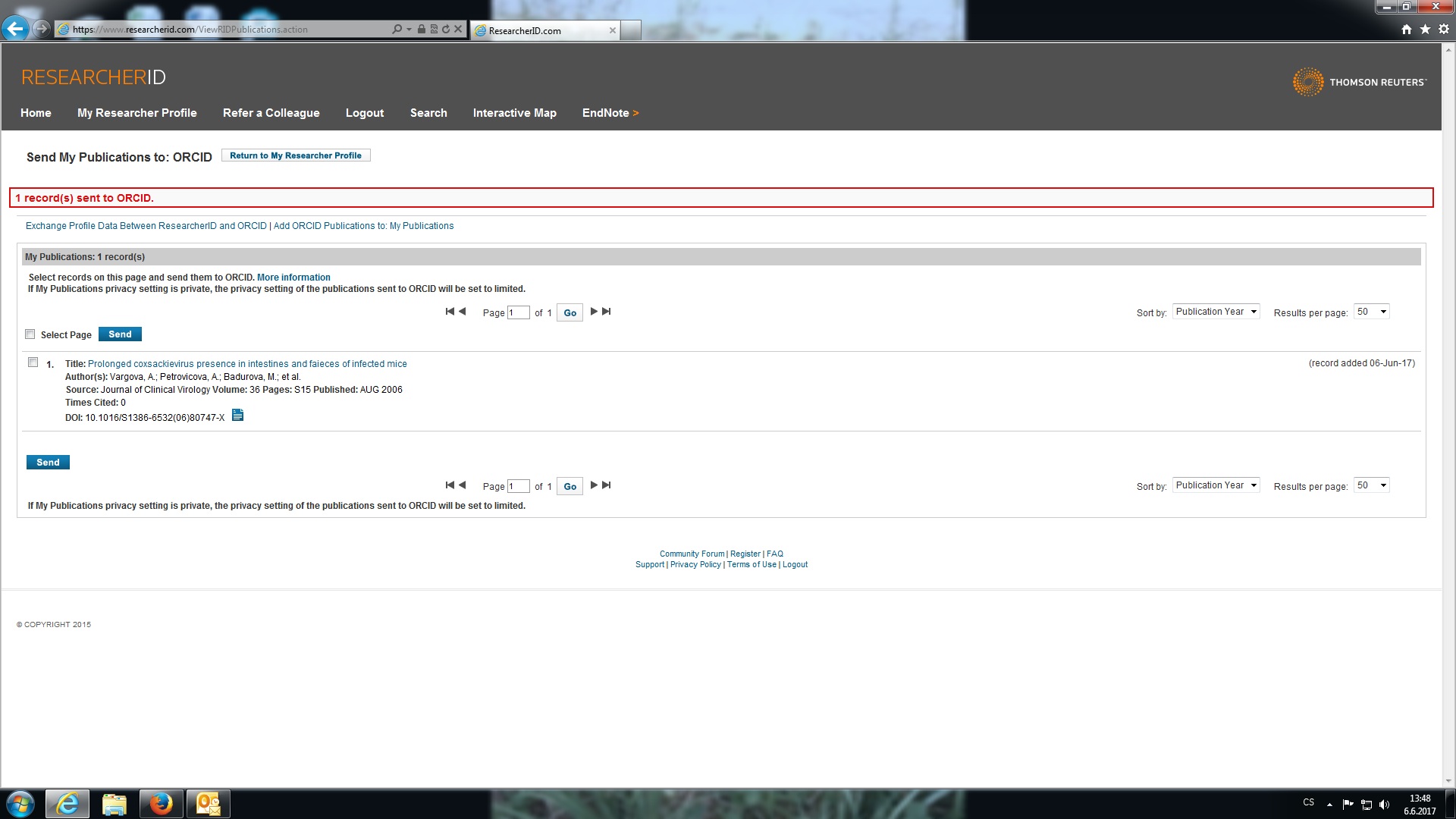 Správa vlastního profilu
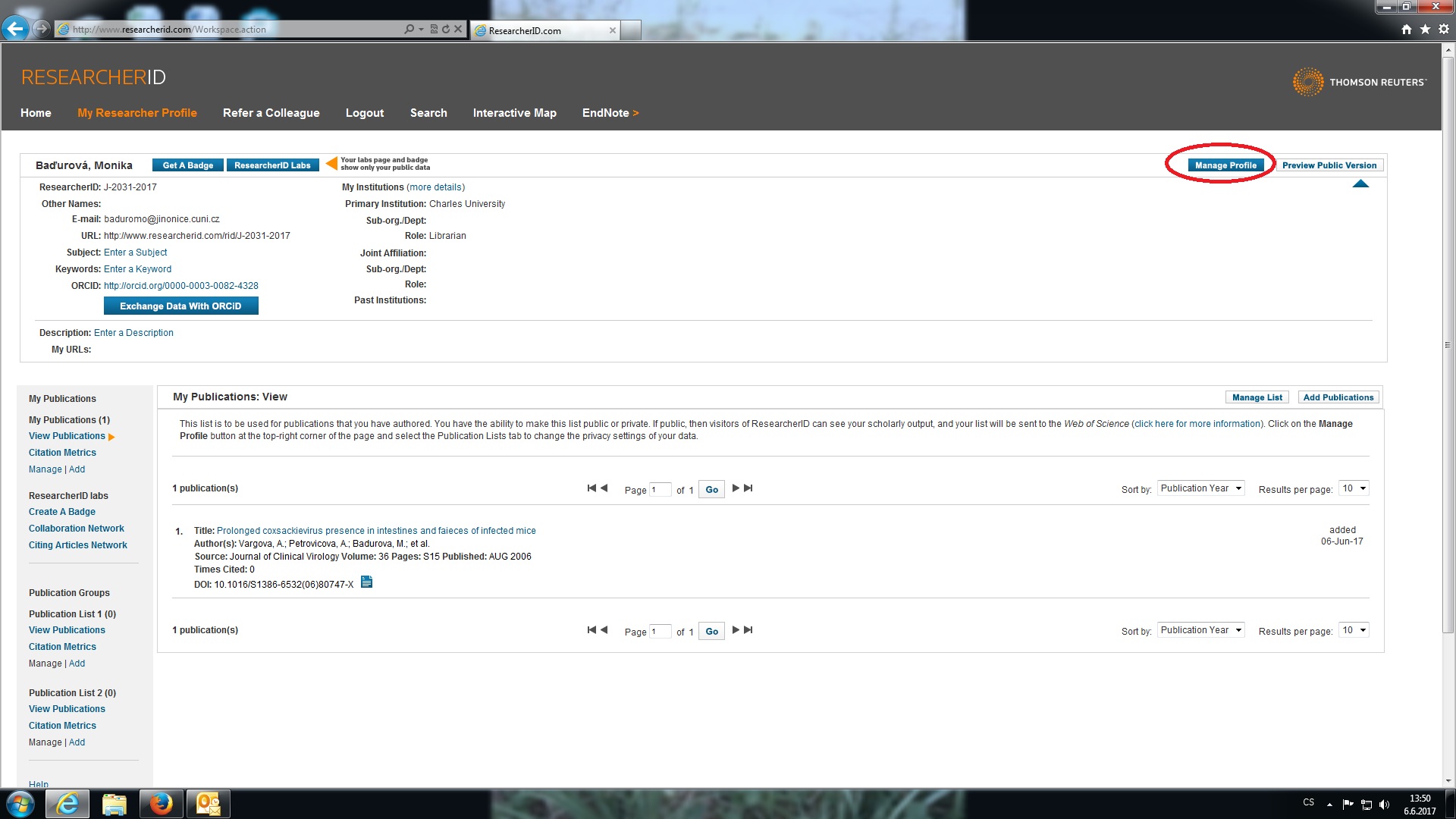 Odstranění publikace (např. omylem přivlastněné) ze seznamu vlastních publikovaných výsledků
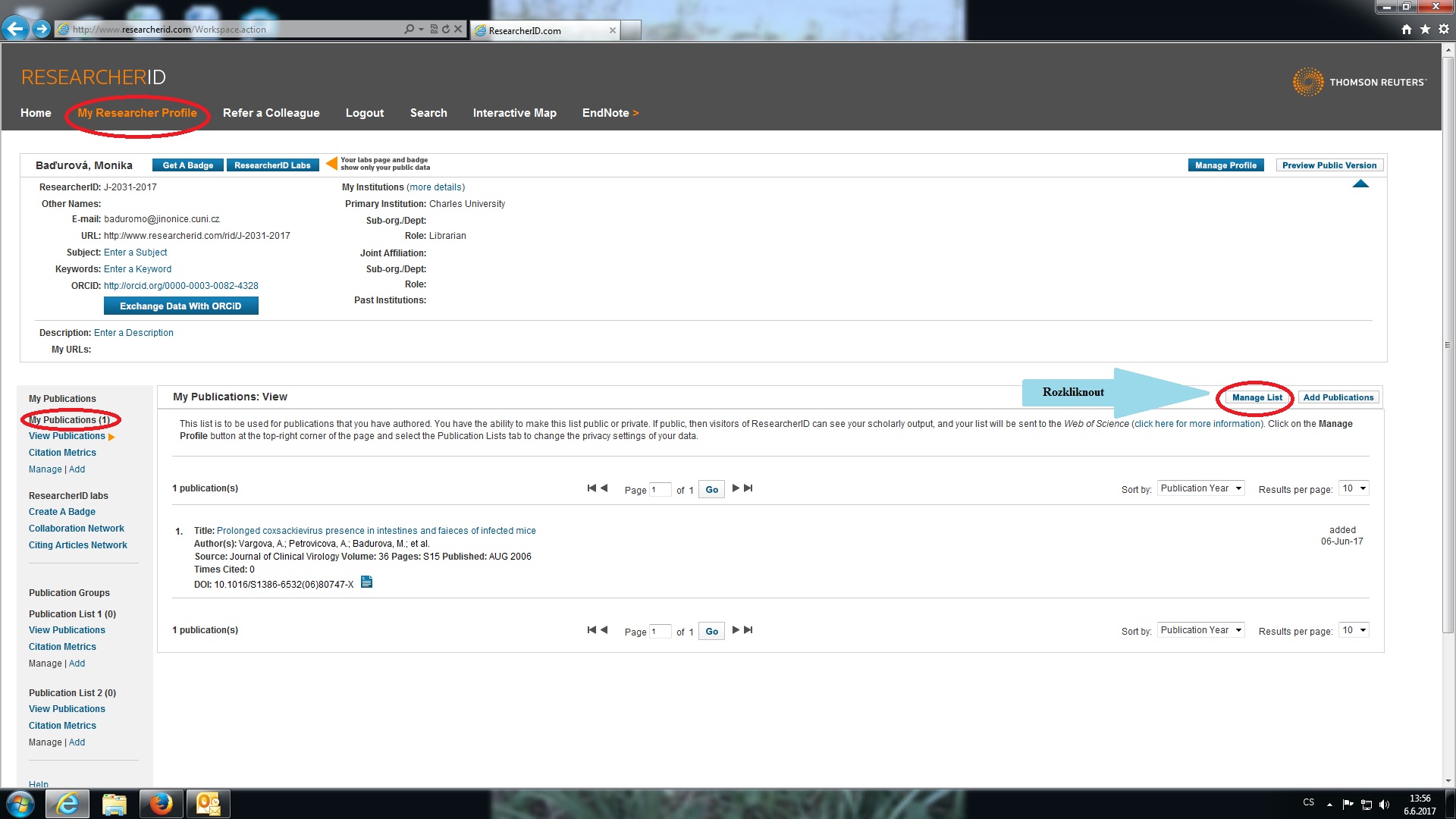 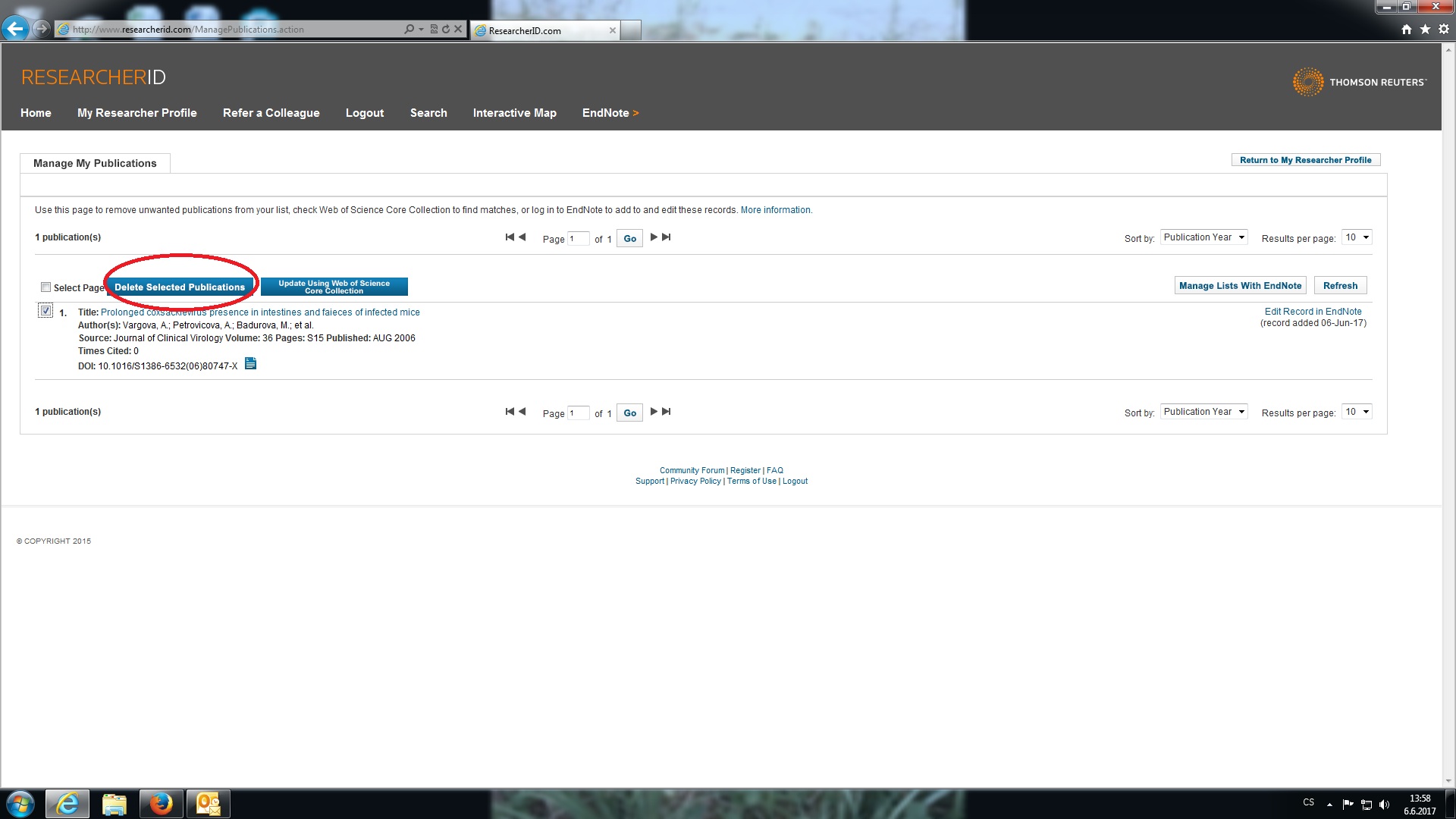 Odhlášení
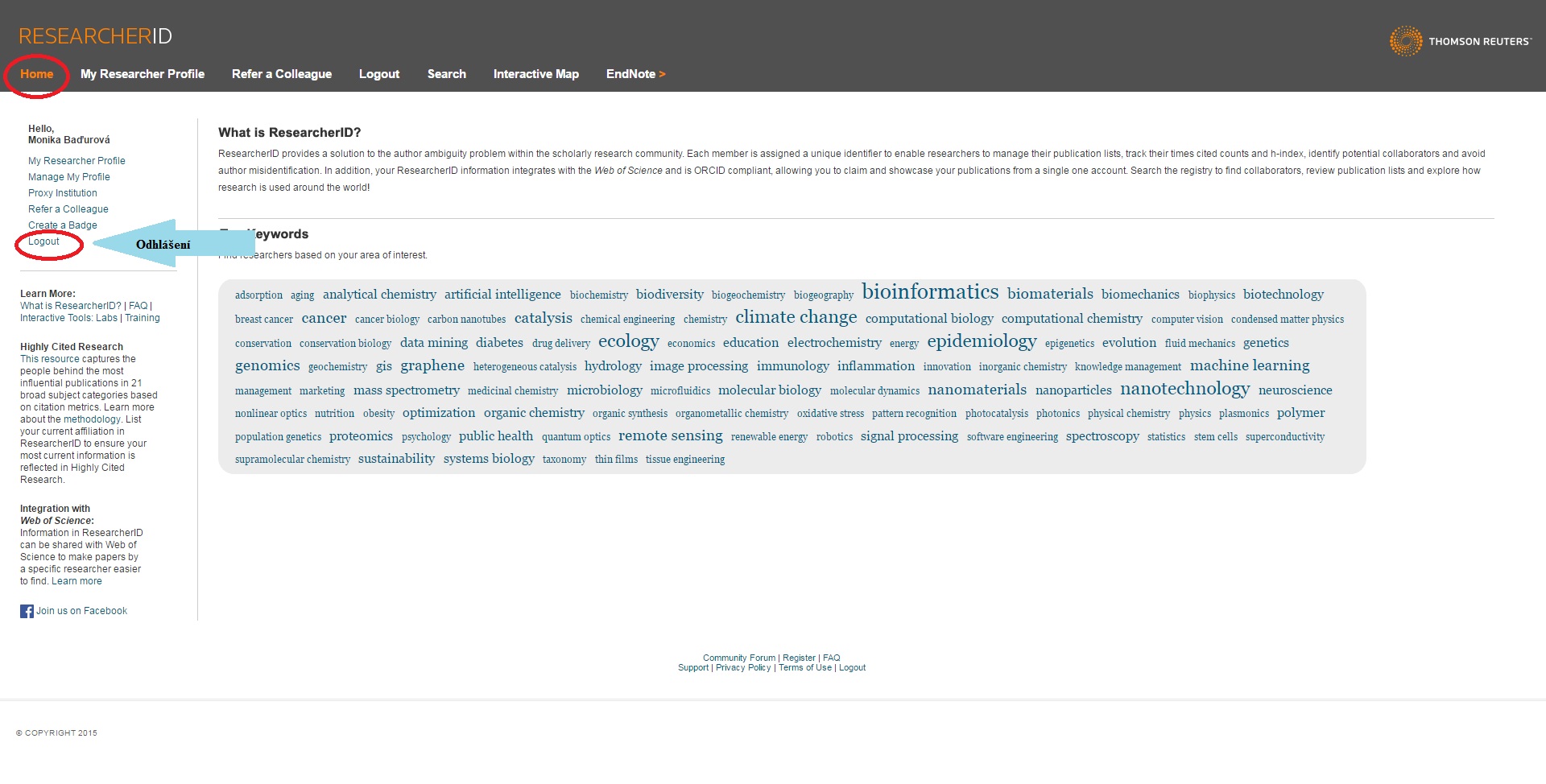